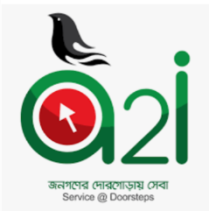 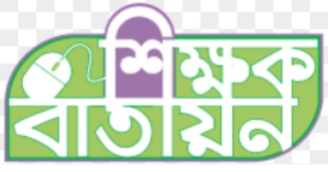 গণিত পাঠে  স্বাগতম
শিক্ষক পরিচিতি
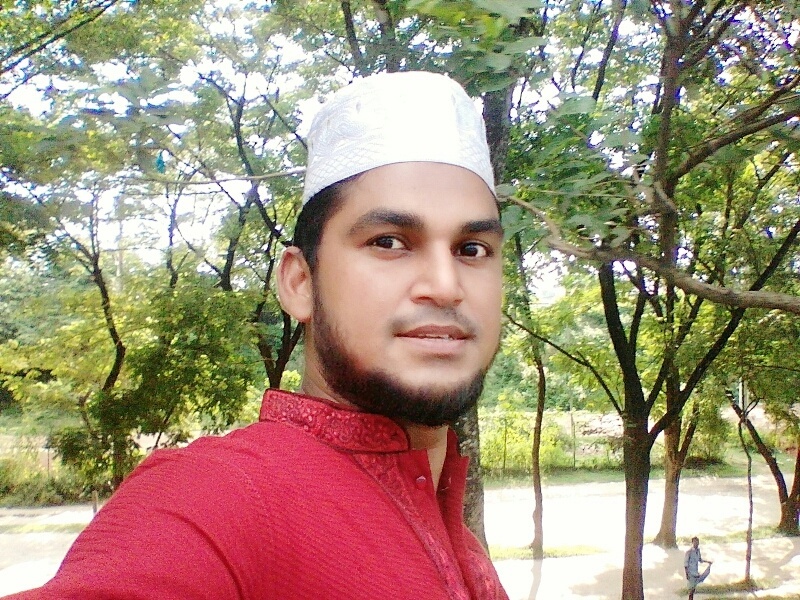 মো:শফিউল আলম 
সহকারি শিক্ষক 
বাজিতখিলা সরকারি প্রাথমিক বিদ্যালয় 
শেরপুর সদর , শেরপুর।
Mobile no. 01721082430
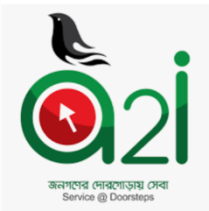 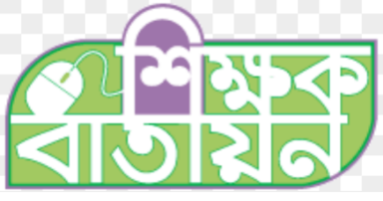 পাঠ পরিচিতি
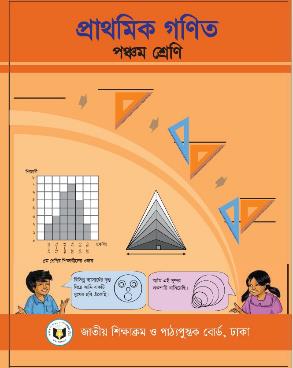 শ্রেণিঃ পঞ্চম                                 বিষয়ঃ প্রাথমিক গণিত  
পাঠ শিরোনামঃ শতকরা 
পাঠ্যাংশঃ রাশির তুলনা
[৯৪ ও ৯৫ পৃষ্ঠা]
শিখনফলঃ
#  শতকরা কী বলতে পারবে।
# সাধারণ ভগ্নাংশকে শতকরায় রূপান্তর করতে পারবে।
 # শতকরাকে সাধারণ ভগ্নাংশে রূপান্তর করতে পারবে।
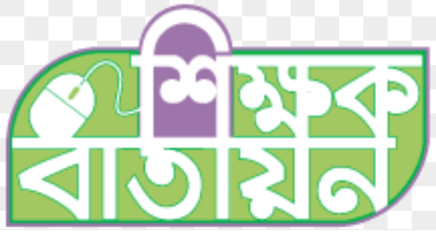 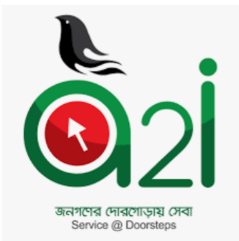 চল আমরা কিছু ছবি দেখি
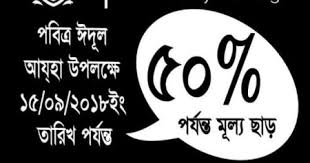 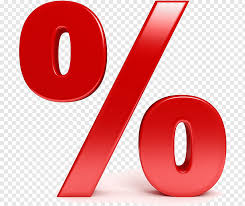 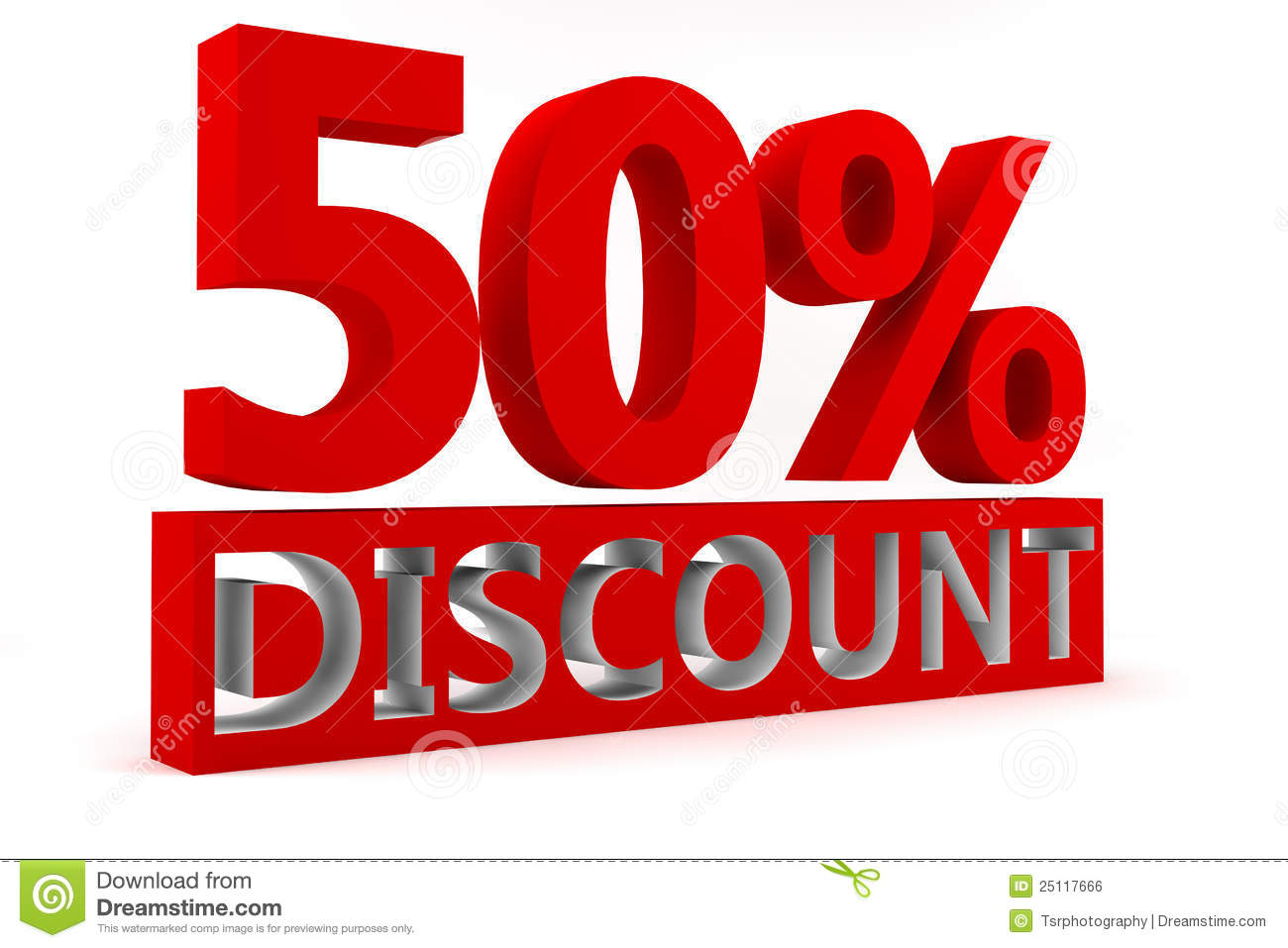 এসব  কিসের ছবি?
এই  প্রতীক তোমরা কী দেখেছ
আজকের পাঠ
শতকরা
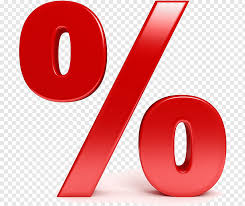 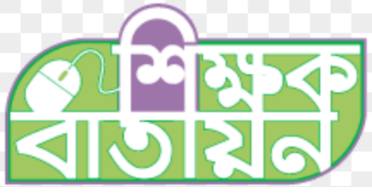 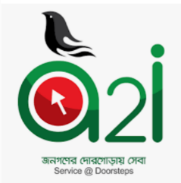 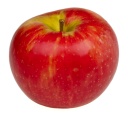 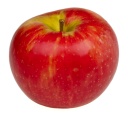 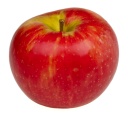 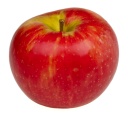 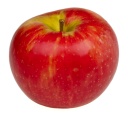 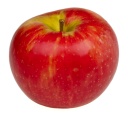 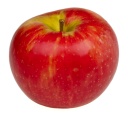 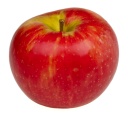 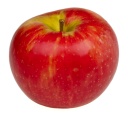 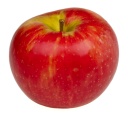 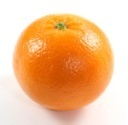 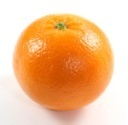 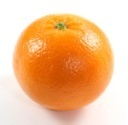 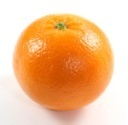 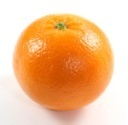 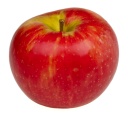 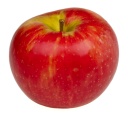 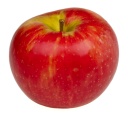 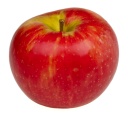 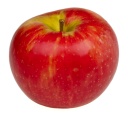 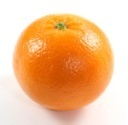 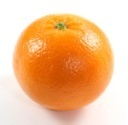 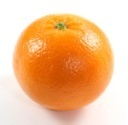 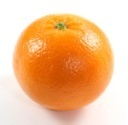 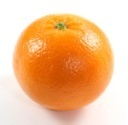 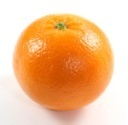 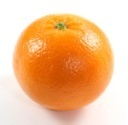 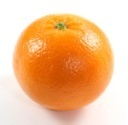 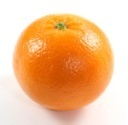 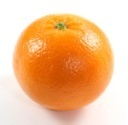 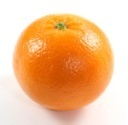 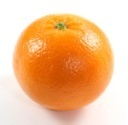 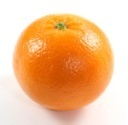 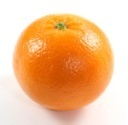 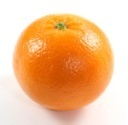 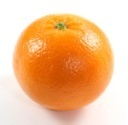 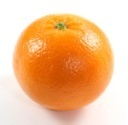 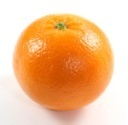 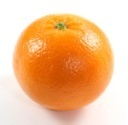 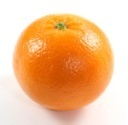 কয়টি ফলের মধ্যে কয়টি আপেল আছে?
গণিতের ধাঁ ধাঁ
বলোতো আজ আমরা কি পড়বো?
কয়টি ফল আছে?
কয়টি আপেল আছে?
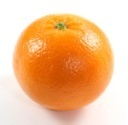 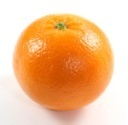 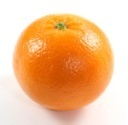 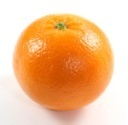 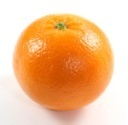 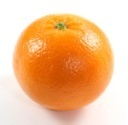 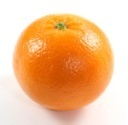 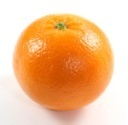 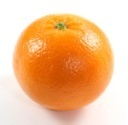 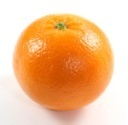 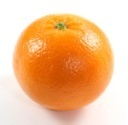 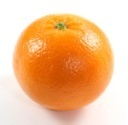 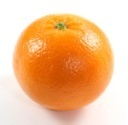 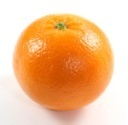 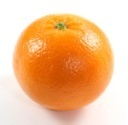 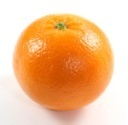 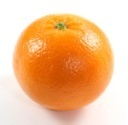 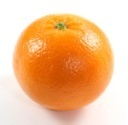 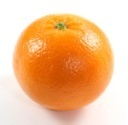 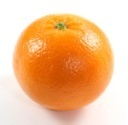 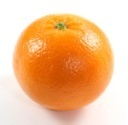 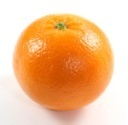 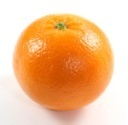 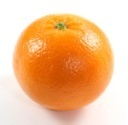 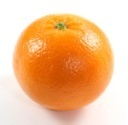 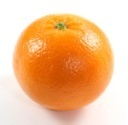 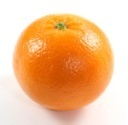 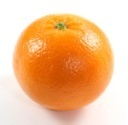 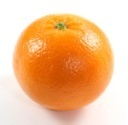 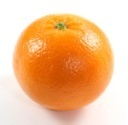 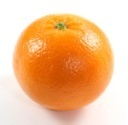 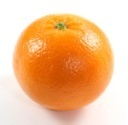 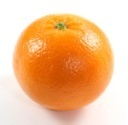 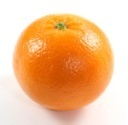 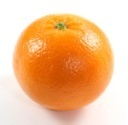 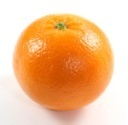 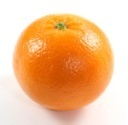 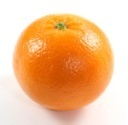 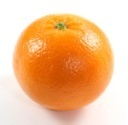 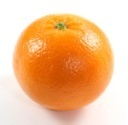 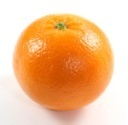 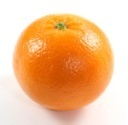 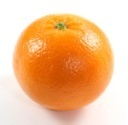 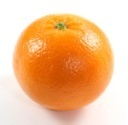 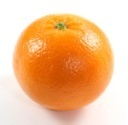 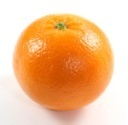 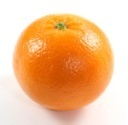 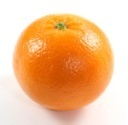 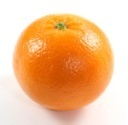 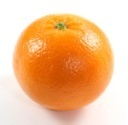 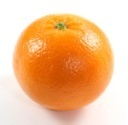 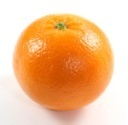 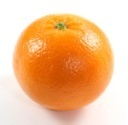 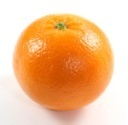 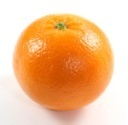 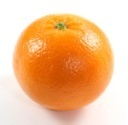 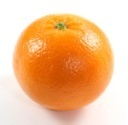 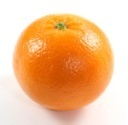 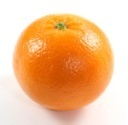 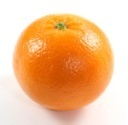 পাশের চিত্রটি দেখ
বর্গটির কত অংশ রং করা হয়েছে?
কতটি ছোট বর্গে ভাগ করা হয়েছে?
কতটি ছোট বর্গ রং করা হয়েছে?
এটি কি?
কি করা হয়েছে?
একে লেখা হয় ১5%।
ভগ্নাংশটির হর ১০০।
‘%’ এটি শতকরা প্রতীক।
১5
লক্ষ করঃ শতকরা একটি ভগ্নাংশ, যার প্রত্যেক হর ১০০।
১০০
শতকরা একটি ভগ্নাংশ, যার হর ১০০।
গাণিতিক সমস্যা
,        কে শতকরায় প্রকাশ
* 10
= 30%
=
=
=              =          = 80%
3
30
80
৪
4*20
3
3
4
লক্ষ করঃ ভগ্নাংশের হর  ১০০ নিয়ে শতকরা করা হয়।
100
100
5*20
10
10
5
৫
*10
10
গাণিতিক সমস্যা
৪৫
30
১০0
১০0
30% , ৪৫% কে ভগ্নাংশে প্রকাশ কর
একই ভাবে
30%
=
৪৫% =
লক্ষ রাখবে- শতকরা চিহ্ন তুলে দিয়ে ভগ্নাংশে প্রকাশ করা হয়।
বিষয়
পূর্ণ নম্বর
সিয়াম
সিহাব
গণিত
১০০
৮২
৮৫
১। সিয়াম ১০০ নম্বরের মধ্যে পেয়েছে ৮২ অর্থাৎ সে ‘প্রতি শতে ৮২’
   বা শতকরা ৮২ বা ৮২% পেয়েছে।
সিহাব ১০০ নম্বরের মধ্যে পেয়েছে ৮৫ অর্থাৎ সে ‘প্রতি শতে ৮৫’
  বা শতকরা ৮৫ বা ৮৫% পেয়েছে।
৮২
৮৫
=
৮২%   ,
=
৮৫%
লক্ষ করঃ
১০০
১০০
জোড়ায় কাজ   উত্তর খাতায় লিখ।
প্রশ্ন ১ >
শতকরা কী?
প্রশ্ন ২ >
শতকরা প্রতীকটি লিখ।
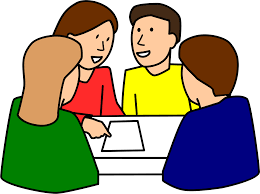 জোড়ায় বা দলীয় কাজ
৫
সবুজদল
১০
লালদল
৪২ % , 35% কে ভগ্নাংশে প্রকাশ কর।
শতকরায় প্রকাশ কর।
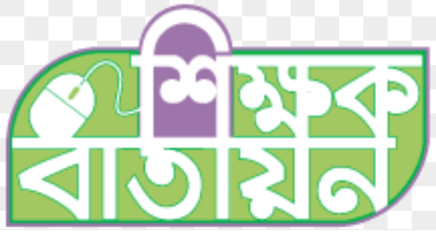 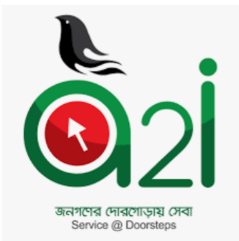 পাঠ্য বইয়ের সাথে সংযোগ স্থাপন
তোমার পাঠ্য বইয়ের ৯৪ পৃষ্ঠা বের কর।
মূল্যায়ন      	উত্তরটি খাতায় লিখঃ
১৯
১৯
১৯
৪৫
৫৭
২৮
১৯
৪৯
প্রশ্ন ১ > নিচের কোনটি শতকরা?
১০০০
১০০০০
১০০
১০০
১০০
১০
১০
১০০
ঘ)
ক)
খ)
গ)
প্রশ্ন ২ > নিচের কোনটি শতকরা নয়?
ঘ)
ক)
খ)
গ)
৬৪
প্রশ্ন ৩ >
কী শতকরা? কেন?
১০০০
৩৮
প্রশ্ন ৪ >
কী শতকরা? কেন?
১০০
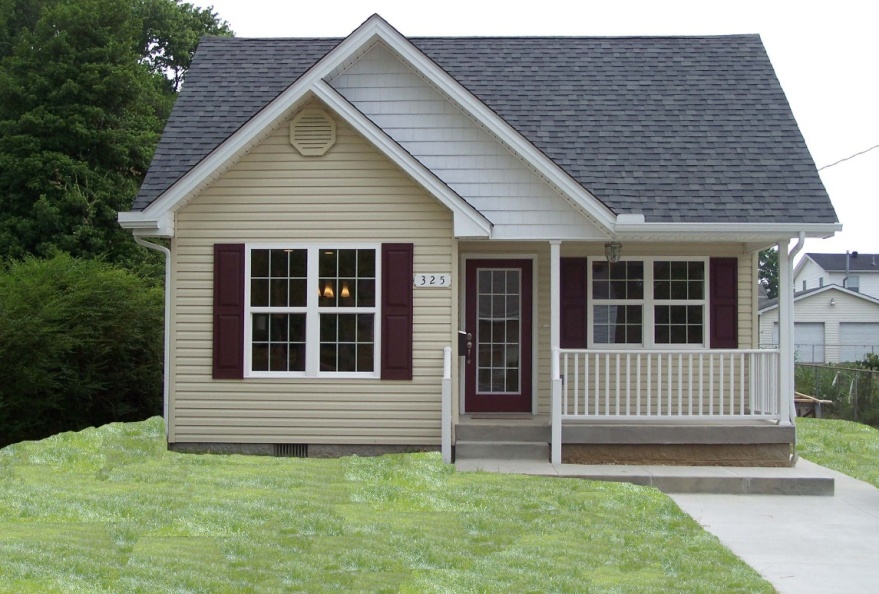 ৫৭
বাড়ির কাজ
১০০
১। ৩২% ও ২৫% কে ভগ্নাংশে প্রকাশ কর।

২।                  কে শতকরায় প্রকাশ কর।
সবাই কে ধন্যবাদ
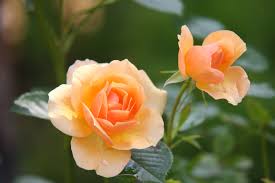 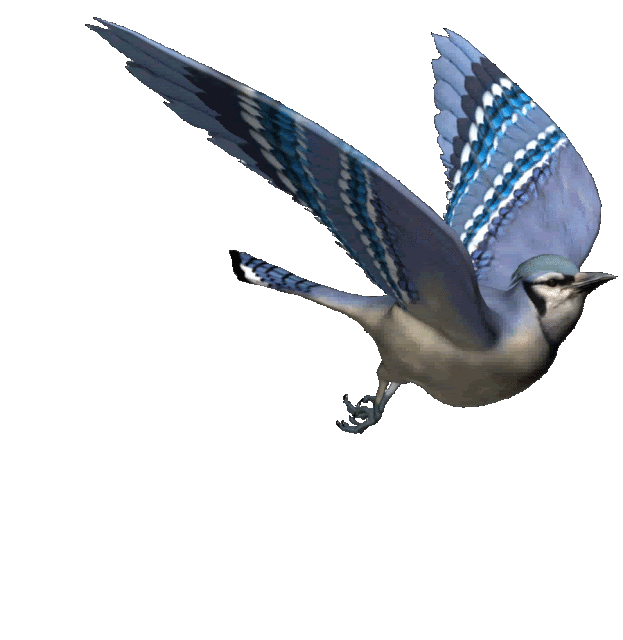